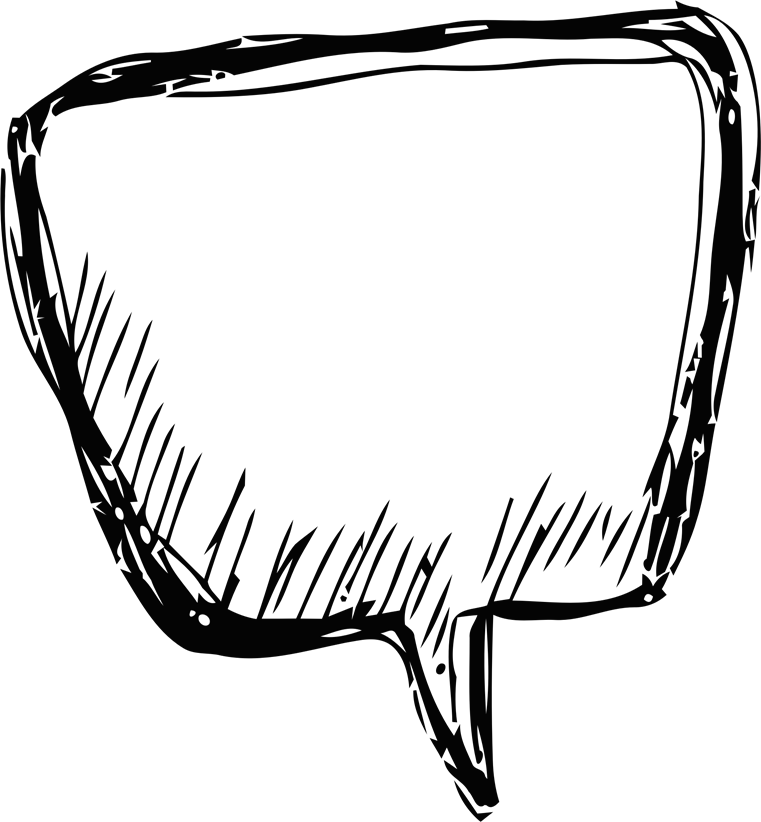 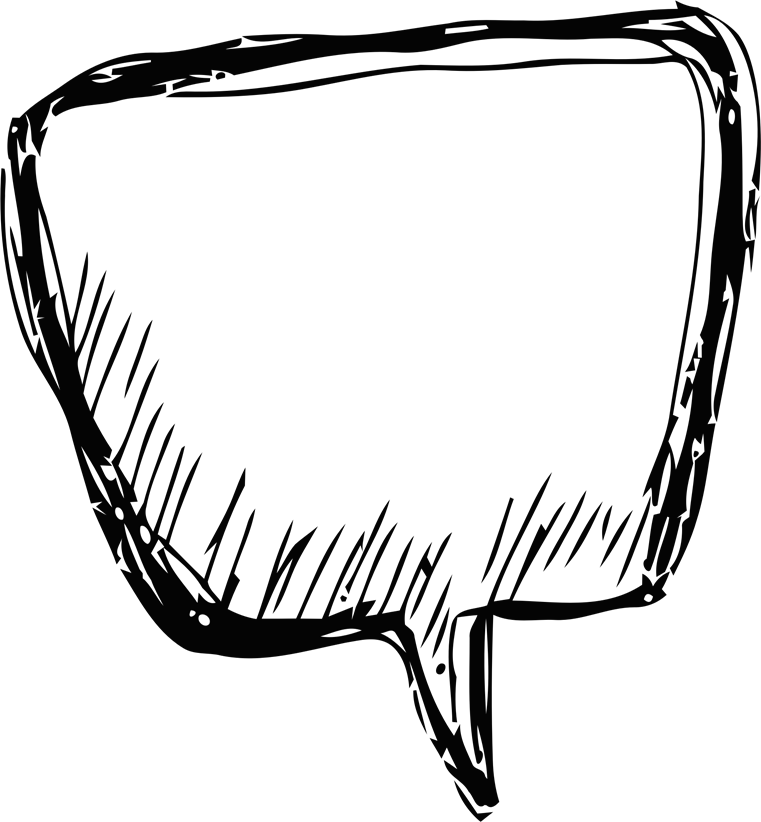 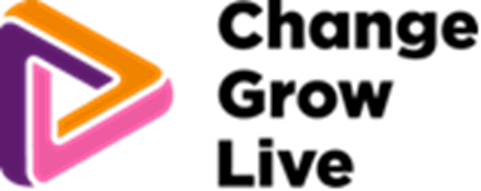 This is what 2 units looks like
And if you drink all of this it is a binge!
What is too much alcohol?
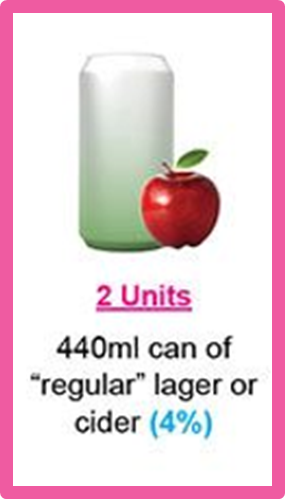 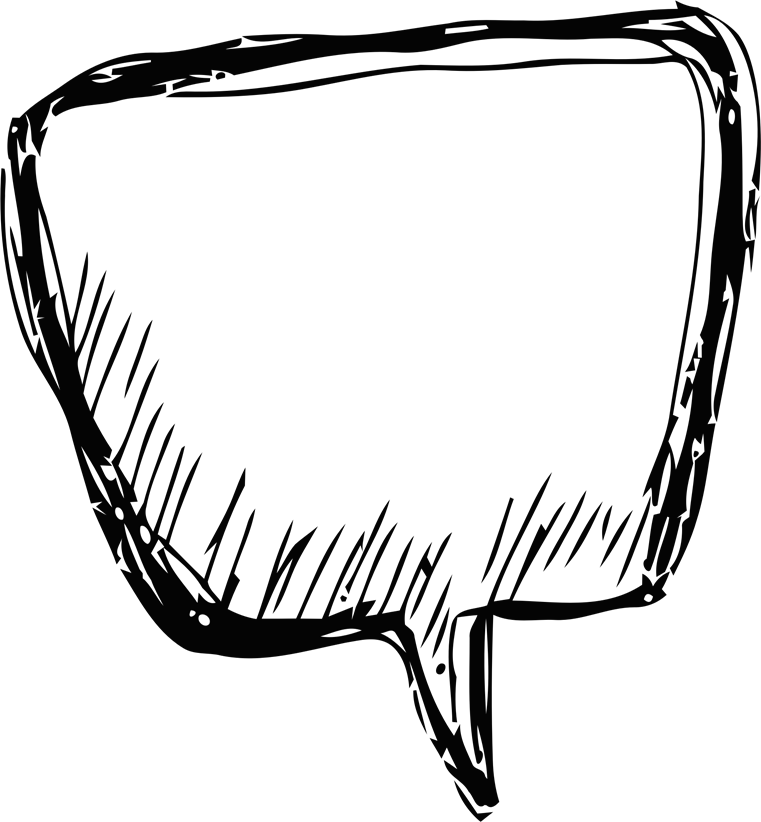 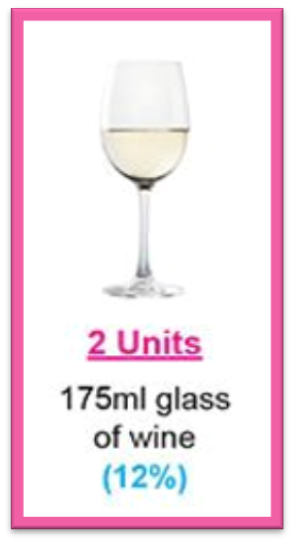 The chief medical officer recommends drinking no more than 14 units per week
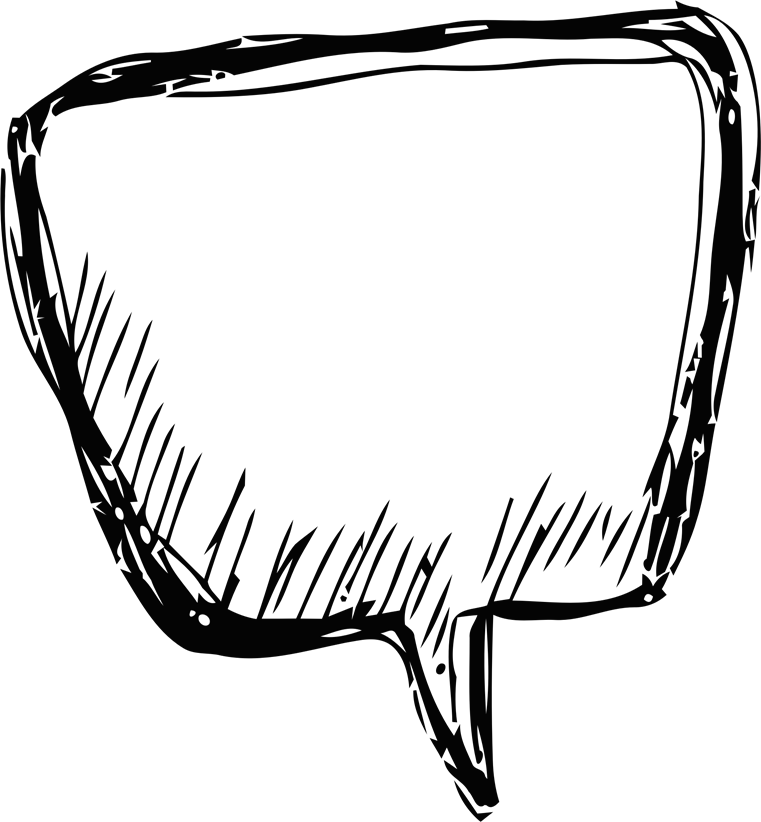 That amounts to 2-3 units a day and at least 2 alcohol free days per week
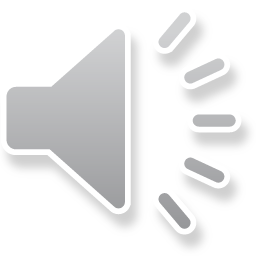 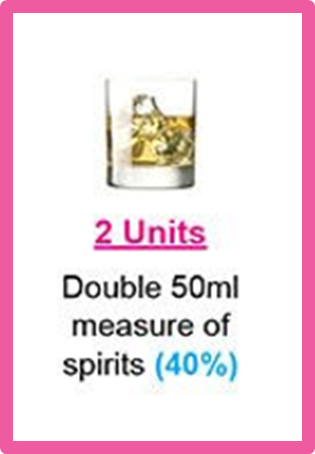 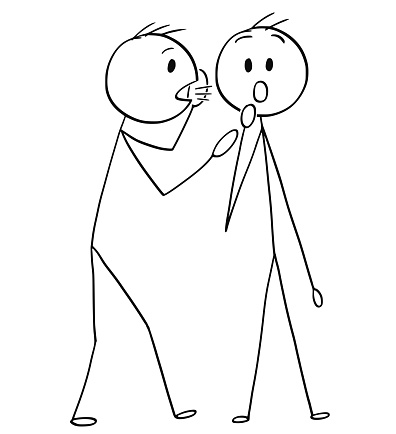 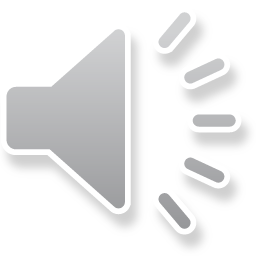 [Speaker Notes: My name’s  Liz Worrall, I’m a Recovery Co-Ordinator in the Change Grow Live Nottinghamshire Alcohol Team and I would like to help you have a better understanding of safe levels of drinking 

So let’s take  a look at what the government says about safe drinking levels  

The chief medical officer recommends drinking no more than 14 units per week

That amounts to 2-3 units a day and at least 2 alcohol free days per week

This is what 2 units looks like ; a 175 ml glass of 12% wine, a 440 ml can of 4% lager or cider and a double measure of spirits at 40%

Remember drinking 6 units in one sitting is a binge]
How do I know how much I’m drinking?
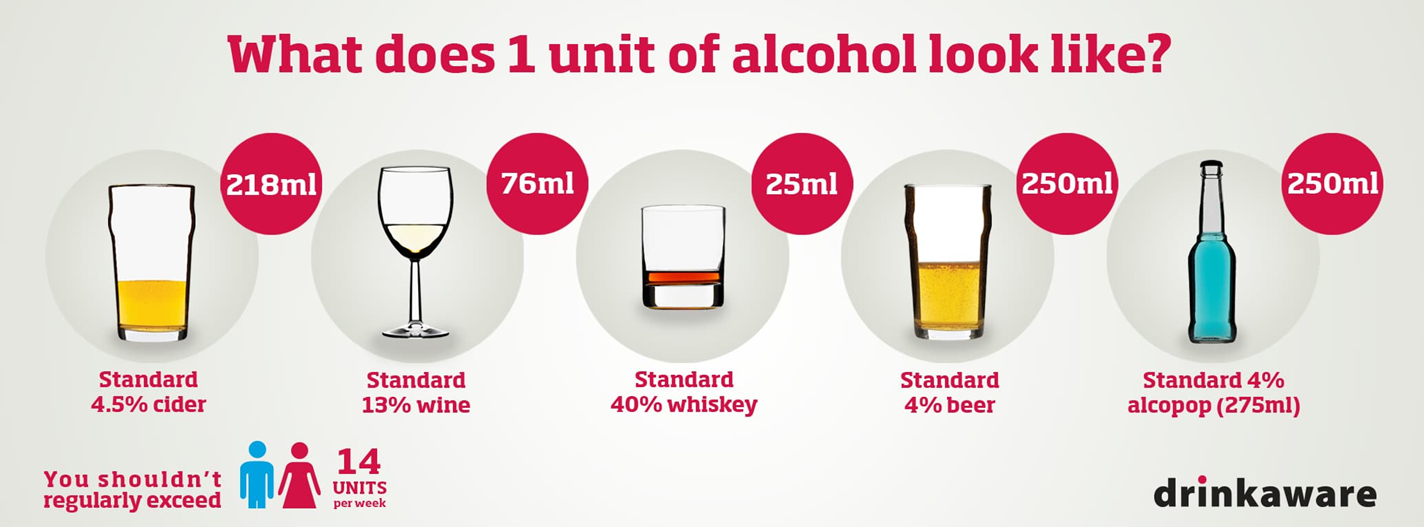 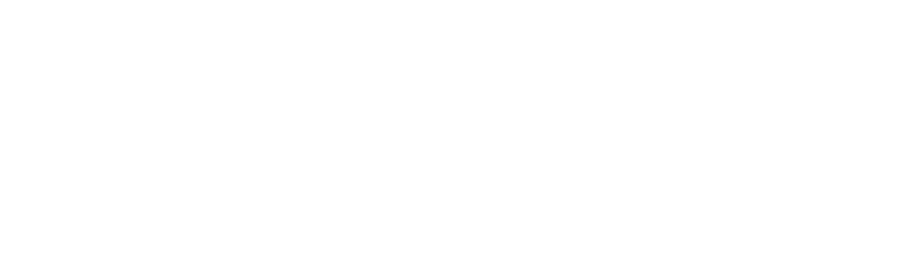 https://www.drinkaware.co.uk/understand-your-drinking/unit-calculator
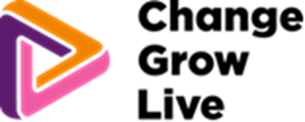 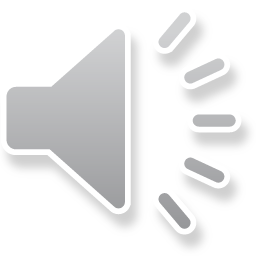 [Speaker Notes: Understanding about units will help you to monitor your drinking
 
One unit is 10ml or 8g of pure alcohol.
Here we have 5 examples what one unit of alcohol looks like

An easy way to calculate units is to think about drinks in 1 litre measures so 
1 litre of 12% wine = 12 units
1 litre of 4%  beer = 4 units
1 litre of 7.5% cider = 7.5 units
1 litre of 40% vodka = 40 units

Take a moment to click on the link to assess your level of drinking to find out if you are drinking ‘too much’ that is drinking above safe recommended levels]
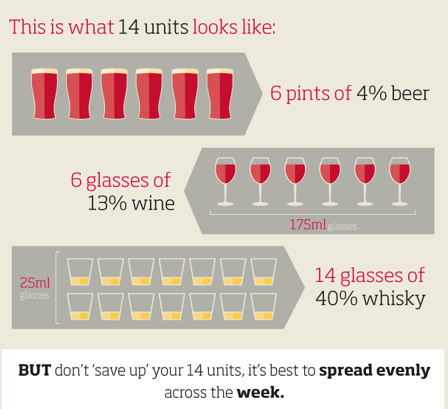 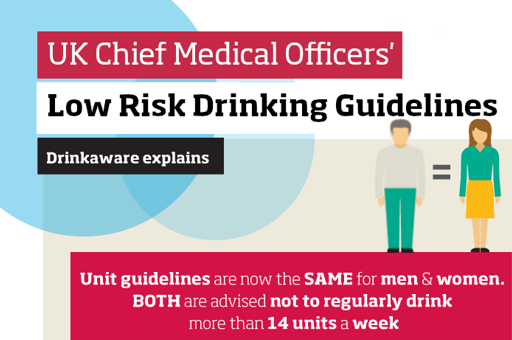 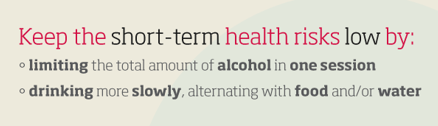 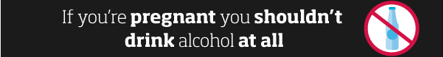 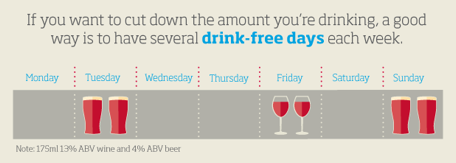 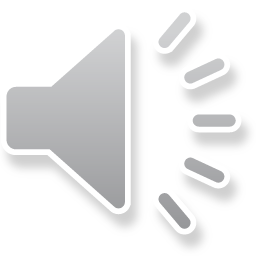 [Speaker Notes: So let’s have a look at the UK Chief Medical Officer’s Low Risk Drinking Guidelines.

Remember it’s the same for MEN and WOMEN – you are advised NOT to regularly drink more than 14 units a week

Take a look at how you might this and remember don’t save all your units for one day or the weekend , spread them out evenly and have several drink free days each week.

If you’re pregnant you shouldn’t drink at all]
Why worry about units?
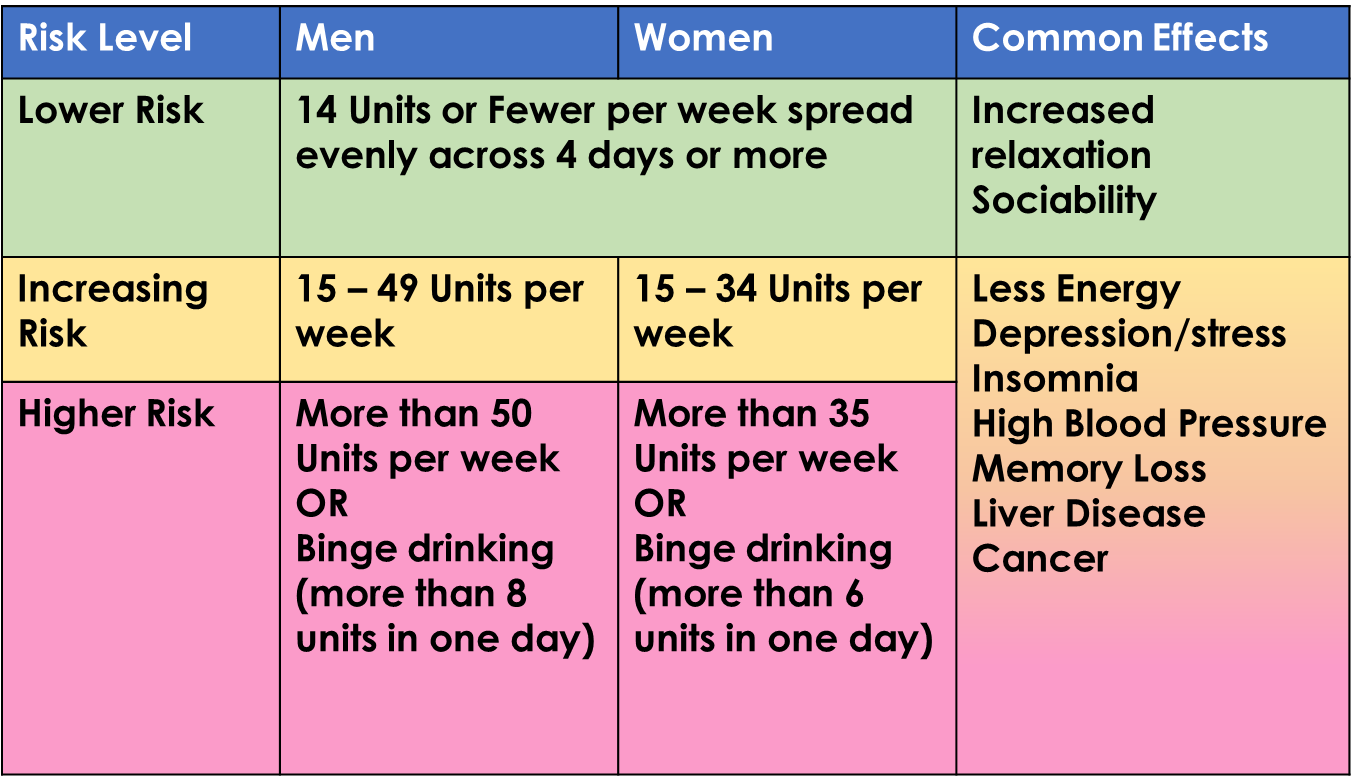 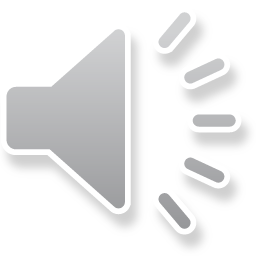 [Speaker Notes: So why worry about units?

Let’s take a closer look and see if you’re at risk
 
Both men and women are at LOWER risk if they are drinking 14 units a week or fewer spread evenly over 4 days or more.

If you are a a man drinking 15 to 49 units a week, or a woman drinking 15 to 34 units a week , you are at INCREASING risk.
Higher risk drinking is
If you are a man drinking more than 50 a week or binge drinking ( more than 8 units in one day)
OR if you are a woman drinking more than 35 units a week, or binge drinking more than 6 units in one day  


Our lives will return to normality at some point in time so it is important that during COVID19 lock down we keep track of our drinking behaviour to avoid drinking at increasing or higher risk levels.]
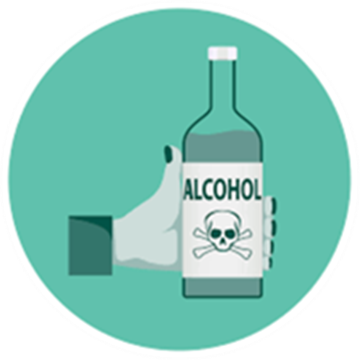 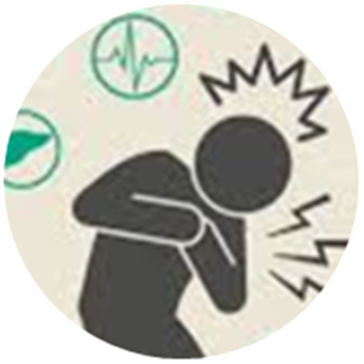 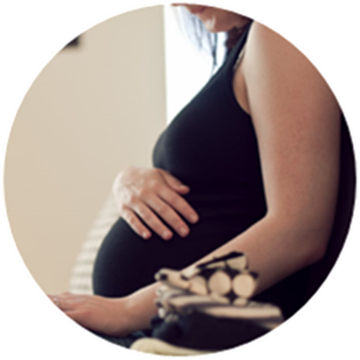 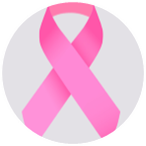 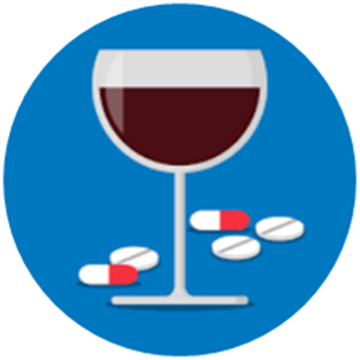 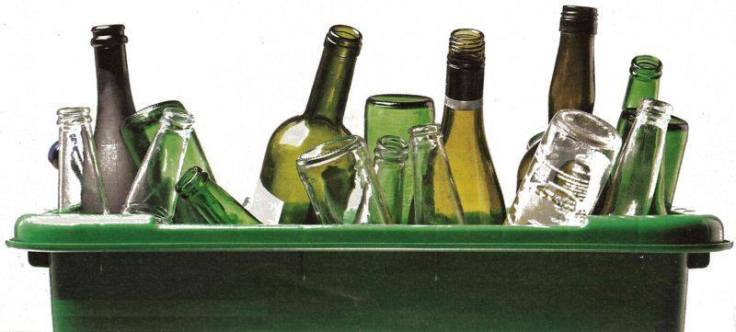 The more you drink the greater the risks
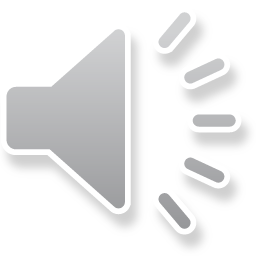 [Speaker Notes: Most people enjoy having a drink, it’s relaxing and sociable.

But this can quickly change if you drink excessively in a short space of time and can even lead to alcohol poisoning. 

If you  feel confused, vomit, feel cold, look pale, be breathing slowly, even be unresponsive you shouldn’t be left alone ; you need to get medical attention immediately.

If you’re on regular medication and your drinking is increasing a lot  you’re medication might not be as effective and you may be at greater risk of overdose if you are taking opiate based medication like codeine.

If you are pregnant or planning on  getting pregnant you should avoid drinking alcohol as per government guidelines 

Long term effects of drinking at high risk levels can be more serious and lead to  heart problems, high blood pressure, poor mental health, and cancer.]
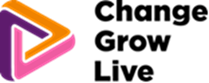 And what if I find I can’t stop?
Drinking more than 15 units a day?
Haven’t had a drink for 6 – 12 hours and having any of the symptoms described here.
Don’t stop suddenly or reduce by more than 10% a day
Drink 2 units of alcohol to alleviate the symptoms, wait 20 minutes and repeat if necessary until you feel well
You might be physically alcohol dependent
Click this link for further important advice
https://youtu.be/ydASwp9C_5c
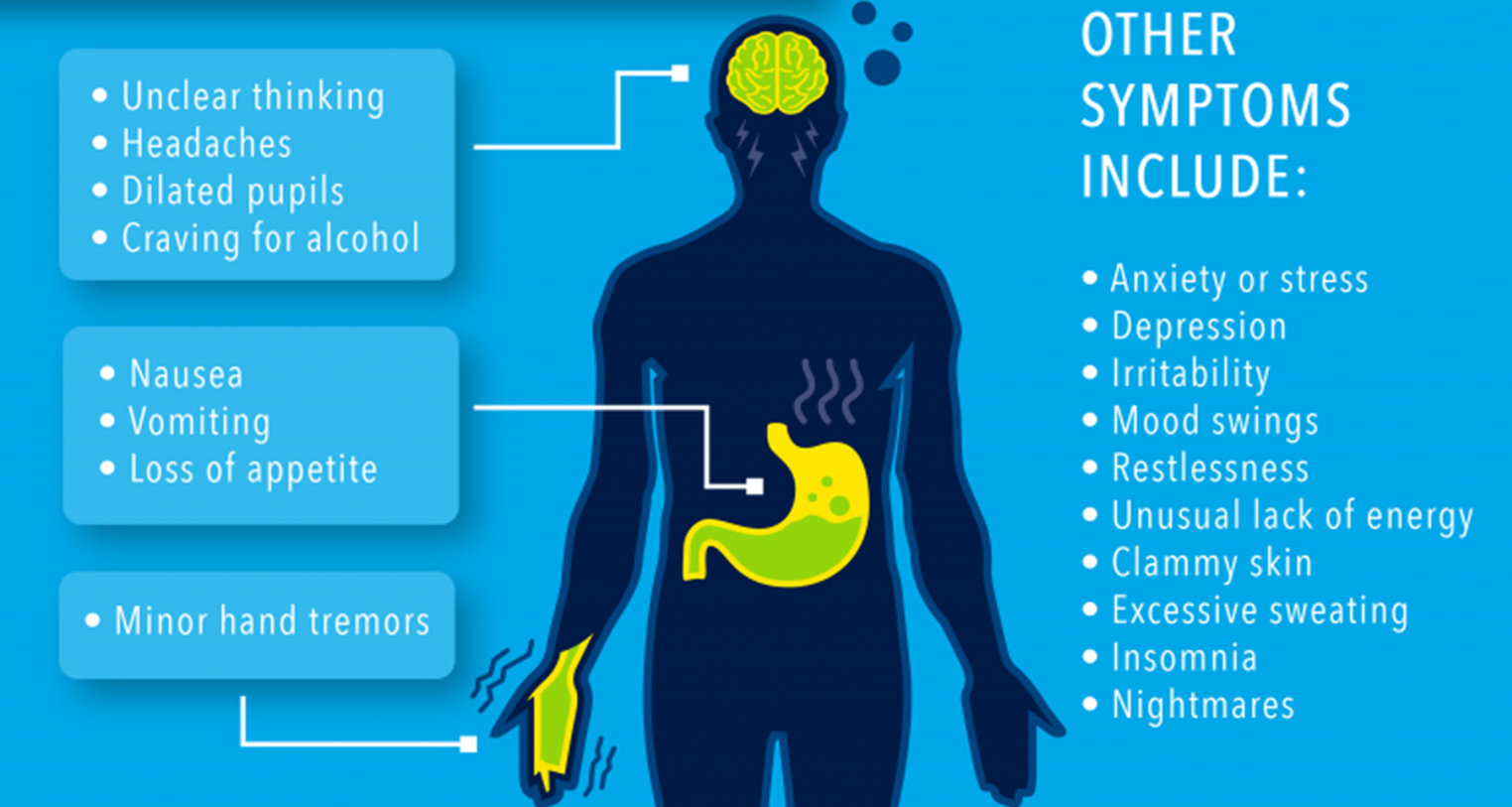 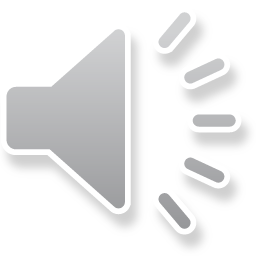 [Speaker Notes: And what if I find I can’t stop drinking?

If you are you drinking more than 15 units a day?
And haven’t had a drink for 6 – 12 hours and are  having any of the symptoms described here.
Then
Don’t stop suddenly or reduce by more than 10% a day

Drink 2 units of alcohol to alleviate the symptoms, wait 20 minutes and repeat if necessary until you feel well

You might be physically alcohol dependent so click this link for further important advice]
Online alcohol Support Services
CGL - Change grow live offer support to people experiencing problematic alcohol use. CGL can be contacted via the website: https://www.changegrowlive.org
Alcohol Change: https://alcoholchange.org.uk/help-and-support/get-help-now
 
SMART recovery: https://smartrecovery.org.uk/
Drink Aware: https://www.drinkaware.co.uk

NHS: https://www.nhs.uk/live-well/alcohol-support/

NHS:  https://www.nhs.uk/conditions/alcohol-misuse/

Alcoholics Anonymous: www.alcoholicsanonymous.org.uk
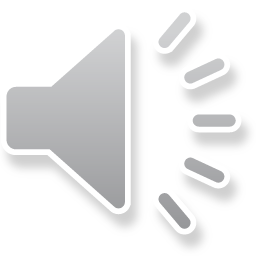 [Speaker Notes: Here are some online alcohol support services.

Please stay safe and well]